Equations: Positive or negative solution?
True/false
Reflect
Your Turn
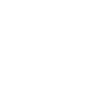 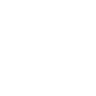 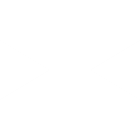 +ve    /    -ve
+ve    /    -ve
+ve    /    -ve
For more videos visit mrbartonmaths.com/videos
Rule
+ve    /    -ve
+ve    /    -ve
+ve    /    -ve
+ve    /    -ve
+ve    /    -ve
+ve    /    -ve
+ve    /    -ve
+ve    /    -ve
+ve    /    -ve
+ve    /    -ve
+ve    /    -ve
+ve    /    -ve
+ve    /    -ve
+ve    /    -ve
+ve    /    -ve
+ve    /    -ve
+ve    /    -ve
+ve    /    -ve
+ve    /    -ve
@mathsmrgordon
+ve    /    -ve
+ve    /    -ve
+ve    /    -ve
+ve    /    -ve
+ve    /    -ve
+ve    /    -ve
+ve    /    -ve
+ve    /    -ve
+ve    /    -ve
+ve    /    -ve
+ve    /    -ve
+ve    /    -ve
+ve    /    -ve
+ve    /    -ve
+ve    /    -ve
+ve    /    -ve
+ve    /    -ve
+ve    /    -ve
+ve    /    -ve
+ve    /    -ve
+ve    /    -ve
@mathsmrgordon
+ve    /    -ve
+ve    /    -ve
+ve    /    -ve
+ve    /    -ve
+ve    /    -ve
+ve    /    -ve
+ve    /    -ve
+ve    /    -ve
+ve    /    -ve
+ve    /    -ve
@mathsmrgordon
+ve    /    -ve
+ve    /    -ve
+ve    /    -ve
+ve    /    -ve
+ve    /    -ve
+ve    /    -ve
+ve    /    -ve
+ve    /    -ve
+ve    /    -ve
@mathsmrgordon
+ve    /    -ve